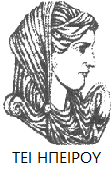 Ελληνική Δημοκρατία
Τεχνολογικό Εκπαιδευτικό Ίδρυμα Ηπείρου
ΕΙΣΑΓΩΓΗ ΣΤΗ ΛΟΓΙΣΤΙΚΗ
ΕΝΟΤΗΤΑ :Ημερολογιακές  εγγραφές
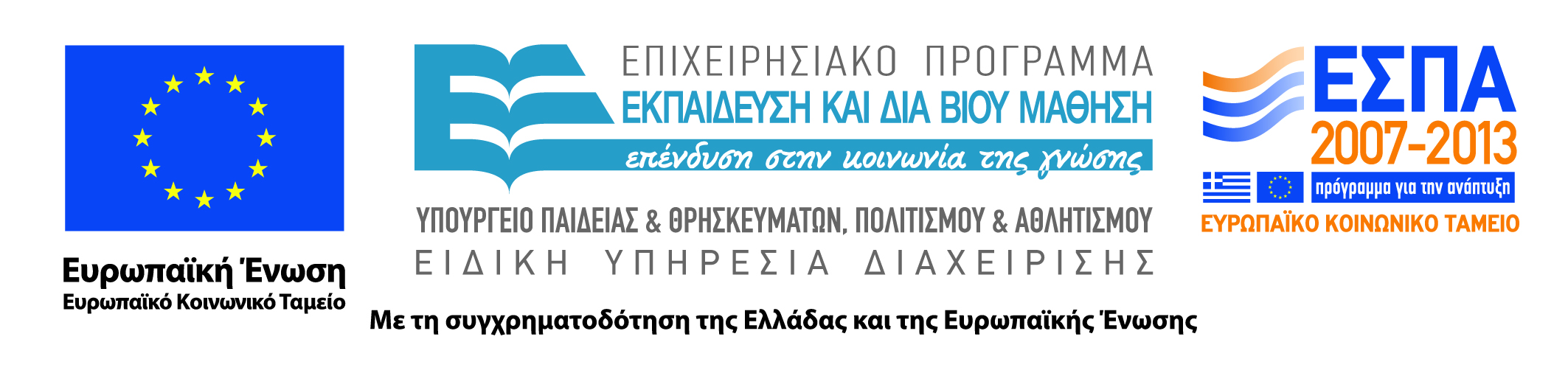 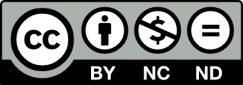 Ανοιχτά Ακαδημαϊκά Μαθήματα στο ΤΕΙ Ηπείρου
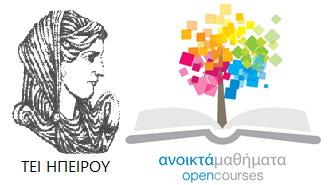 Τμήμα : ΧΡΗΜΑΤΟΟΙΚΟΝΟΜΙΚΗΣ & ΛΟΓΙΣΤΙΚΗΣ
Τίτλος Μαθήματος :Εισαγωγή στη  λογιστική
Ενότητα : Ημερολογιακές εγγραφές

Κυπριωτέλης Ευστράτιος
Καθηγητής εφαρμογών
Πρέβεζα, 2015
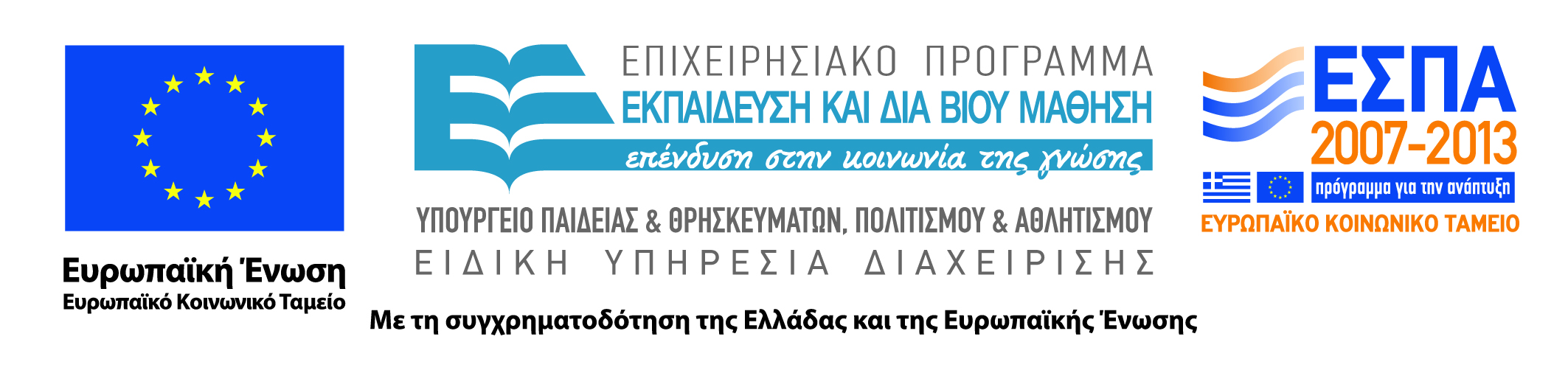 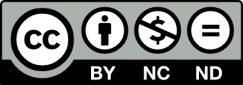 Άδειες Χρήσης
Το παρόν εκπαιδευτικό υλικό υπόκειται σε άδειες χρήσης Creative Commons. 
Για εκπαιδευτικό υλικό, όπως εικόνες, που υπόκειται σε άλλου τύπου άδειας χρήσης, η άδεια χρήσης αναφέρεται ρητώς.
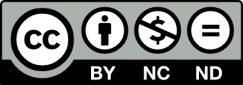 Χρηματοδότηση
Το έργο υλοποιείται στο πλαίσιο του Επιχειρησιακού Προγράμματος «Εκπαίδευση και Δια Βίου Μάθηση» και συγχρηματοδοτείται από την Ευρωπαϊκή Ένωση (Ευρωπαϊκό Κοινωνικό Ταμείο) και από εθνικούς πόρους.
Το έργο «Ανοικτά Ακαδημαϊκά Μαθήματα στο TEI Ηπείρου» έχει χρηματοδοτήσει μόνο τη αναδιαμόρφωση του εκπαιδευτικού υλικού.
Το παρόν εκπαιδευτικό υλικό έχει αναπτυχθεί στα πλαίσια του εκπαιδευτικού έργου του διδάσκοντα.
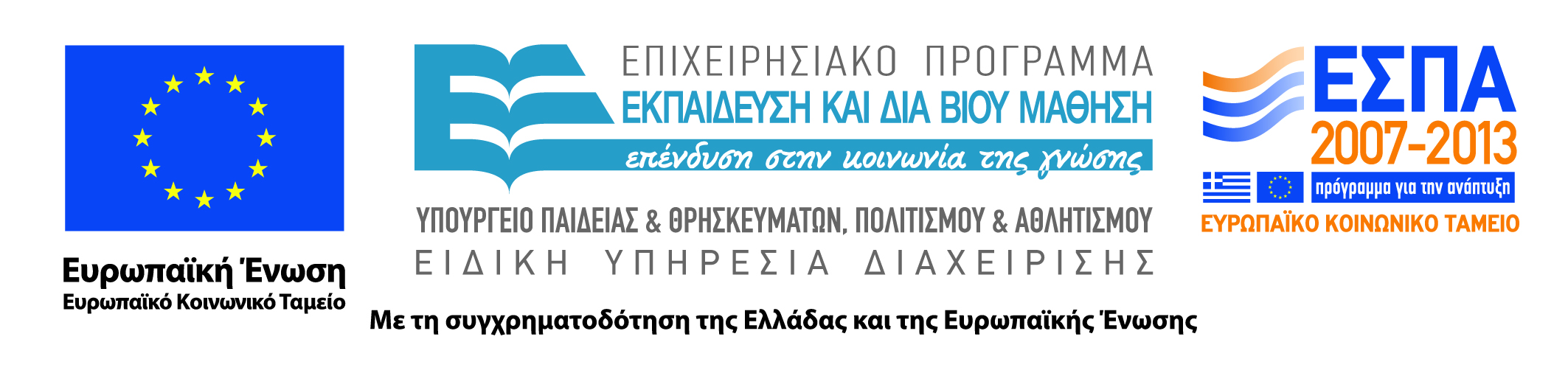 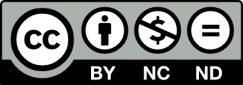 ΣΚΟΠΟΙ ΕΝΟΤΗΤΑΣ
Σκοπός της παρούσας ενότητας είναι να παρουσιαστεί  πως καταχωρούνται στο γενικό ημερολόγιο τα λογιστικά γεγονότα μιας επιχείρησης και ποια η πορεία που ακολουθείται κατά τη διάρκεια μιας λογιστικής  χρήσης.
ΚΑΤΑΧΩΡΗΣΗ ΚΙΝΗΣΕΩΝ ΣΤΟΥΣ ΛΟΓΑΡΙΑΣΜΟΥΣ (1) από (2)
Ο Β. Βασιλείου ίδρυσε ατομική επιχείρηση την 01-01-14 με μετρητά 30.000 €.

Στην συνέχεια τον μήνα Ιανουάριο που θα τον θεωρήσουμε σαν μία χρήση, έγιναν στην επιχείρηση οι ακόλουθες πράξεις:

06.01.14 Αγόρασε έπιπλα αντί 3.800 € με μετρητά.
09.01.14 Αγόρασε εμπόρευμα Α προς 1.500€ και εμπόρευμα Β προς 2.500 € από τον προμηθευτή Χ τα μισά μετρητοίς και το υπόλοιπο με πίστωση.
10.01.14 Πώλησε εμπόρευμα Α έναντι 1.200 € και από το εμπόρευμα Β 2.000 € στον πελάτη Δ τα μισά μετρητοίς και το υπόλοιπο με συναλλαγματική πλέον τόκων 30 €.
16.01.14 Αγόρασε εμπόρευμα Γ 1.400 2 € από τον προμηθευτή Ψ στον οποίο έδωσε 160 € μετρητά, μία συναλλαγματική 240 € από τα οποία τα 40 € είναι τόκοι και το υπόλοιπο με πίστωση.
ΚΑΤΑΧΩΡΗΣΗ ΚΙΝΗΣΕΩΝ ΣΤΟΥΣ ΛΟΓΑΡΙΑΣΜΟΥΣ (2) από (2)
20.01.14 Πώλησε εμπόρευμα Α προς 450 €, και εμπόρευμα Β προς 350 € και  εμπόρευμα Γ 1.200 €, στο πελάτη Ε με πίστωση.
22.01.14 Πώλησε εμπόρευμα Γ 350 € στον πελάτη Ζ τα μισά μετρητοίς και το υπόλοιπο με πίστωση.
25.01.14 Πλήρωσε το ενοίκιο των γραφείων και της αποθήκης 1.100 €.
26.01.14 Πλήρωσε για τηλέφωνο 330 €, το λογαριασμό του ρεύματος 220 €.
31.01.14 Πλήρωσε διάφορα έξοδα 110 €.
31.01.14 Πήρε εμπόρευμα Α αξίας 30 €, για προσωπική χρήση.
Βιβλιογραφία
Στεφάνου Κων/νος , Χρηματοοικονομική λογιστική, Αυτοέκδοση , Θεσσαλονίκη (2011)
   Δ. Γκίνογλου, Π. Ταχινάκης, Σ. Μωυσή ,Γενική Χρηματοοικονομική Λογιστική, Εκδόσεις Rosili, Αθήνα (2005)
   Παπαδέας Παναγιώτης, Χρηματοοικονομική λογιστική πληροφόρηση, Εκδόσεις :ιδιωτική , Αθήνα (2010)
Σημείωμα Αναφοράς
Copyright Τεχνολογικό Ίδρυμα Ηπείρου. 
<Κυπριωτέλης Ευστράτιος>.
 <Εισαγωγή στη λογιστική>. 
Έκδοση: 1.0 <Πρέβεζα>, 2015. Διαθέσιμο από τη δικτυακή διεύθυνση:
 http://eclass.teiep.gr/OpenClass/courses/ACC102/
Σημείωμα Αδειοδότησης
Το παρόν υλικό διατίθεται με τους όρους της άδειας χρήσης Creative Commons Αναφορά Δημιουργού-Μη Εμπορική Χρήση-Όχι Παράγωγα Έργα 4.0 Διεθνές [1] ή μεταγενέστερη. Εξαιρούνται τα αυτοτελή έργα τρίτων π.χ. φωτογραφίες, Διαγράμματα κ.λ.π., τα οποία εμπεριέχονται σε αυτό και τα οποία αναφέρονται μαζί με τους όρους χρήσης τους στο «Σημείωμα Χρήσης Έργων Τρίτων».
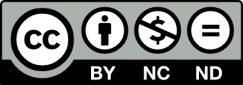 Ο δικαιούχος μπορεί να παρέχει στον αδειοδόχο ξεχωριστή άδεια να  χρησιμοποιεί το έργο για εμπορική χρήση, εφόσον αυτό του  ζητηθεί.
[1]
http://creativecommons.org/licenses/by-nc-nd/4.0/deed.el
Τέλος Ενότητας
Επεξεργασία: <Θάνου Σοφία>
<Πρέβεζα>, 2015
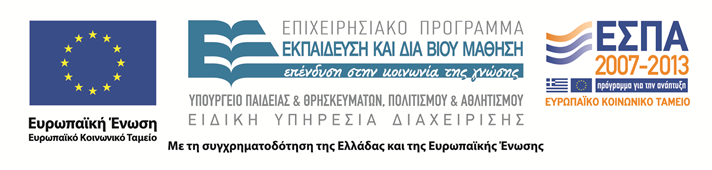 Σημειώματα
Διατήρηση Σημειωμάτων
Οποιαδήποτε  αναπαραγωγή ή διασκευή του υλικού θα πρέπει  να συμπεριλαμβάνει:

το Σημείωμα Αναφοράς
το  Σημείωμα Αδειοδότησης
τη Δήλωση Διατήρησης Σημειωμάτων
το Σημείωμα Χρήσης Έργων Τρίτων (εφόσον υπάρχει) 

μαζί με τους συνοδευόμενους υπερσυνδέσμους.
Τέλος Ενότητας
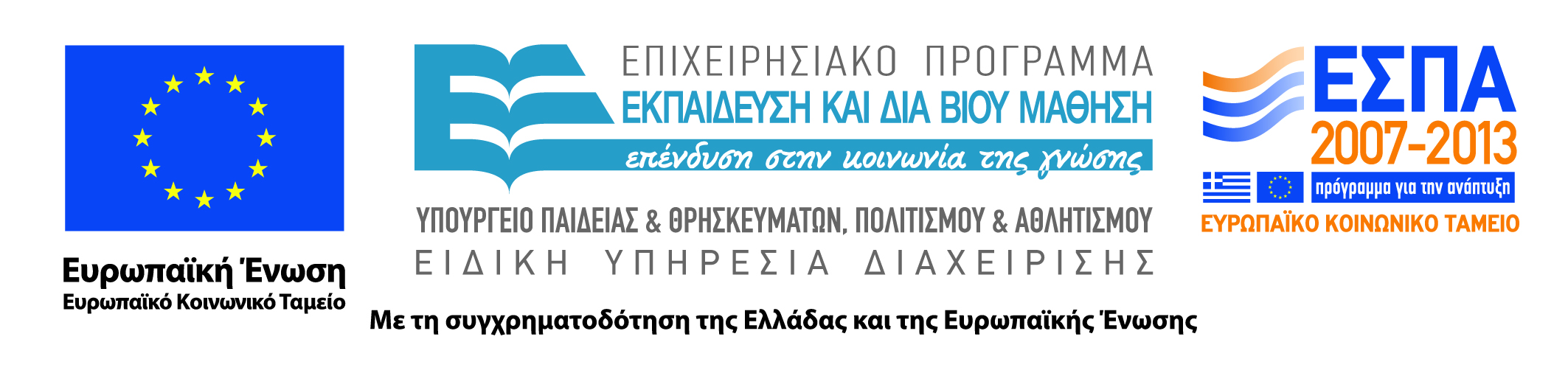